Организационно-методическое сопровождение деятельности педагогов-психологов в учреждениях среднего профессионального  образования
06.02.2023
Методическое сопровождение деятельности педагогов-психологов в ПОО Самарской области в 2023году
цикл мероприятий для педагогов-психологов 
профессиональных образовательных организаций Самарской области


6.02.2023г. – семинар «Организационно-методическое сопровождение деятельности педагогов-психологов в учреждениях СПО»
Апрель 2023 – мастер-классы для педагогов-психологов
Май 2023 – семинар для педагогов-психологов по организации деятельности с обучающимися с ОВЗ и инвалидностью
Ноябрь 2023 – семинар
Приоритетные направления развития образования обучающихся с инвалидностью и ОВЗ до 2030г.(утв. Министром просвещения РФ С.С.Кравцовым 30.12.2022)
Задачи
Проблемы
…Совершенствовать  систему и модели подготовки педагогических кадров в сфере… психолого-педагогического  сопровождения обучающихся с инвалидностью и ОВЗ;

…..Оказывать психолого-педагогическую помощь детям и их родителям…..
….Отсутствие единой системы  психолого-педагогического сопровождения на уровне получения обучающимися с инвалидностью и ОВЗ профессионального образования…
Для системы образования
Совершенствование деятельности ПМПК и ППк образовательных организаций

Для организаций, осуществляющих образовательную деятельность
Реализация разнообразных организационных форм образования через совершенствование психолого-педагогической , методической диагностической и информационной помощи

Создание условий для внедрения новых современных методик и технологий профессиональной реабилитации в образовательных организациях для обучающихся с инвалидностью и ОВЗ
Для обучающихся с ОВЗ и инвалидностью
Обеспечение индивидуально-ориентированной психолого-педагогической и коррекционной помощи обучающимся с ОВЗ и инвалидностью с учетом их особых образовательных потребностей и индивидуальных возможностей.

Для родителей (законных представителей) и других членов семей обучающихся с ОВЗ и инвалидностью

Включение родителей…. в реализацию программ коррекционно-развивающего обучения, психолого-педагогического сопровождения
Механизмы реализации
Создание в рамках психологической службы в системе образования отдельного направления – отделения специальной психологической помощи обучающимся с ОВЗ и инвалидностью, психологическое сопровождение всех участников образовательных отношений
Информирование
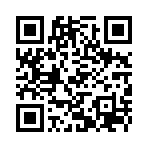 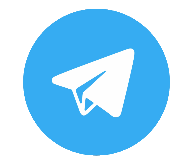 Группа «Педагоги-психологи СПО» в Телеграмм

https://t.me/+sHFAI1oRk3BhMmQy
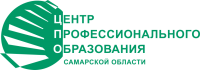 Единый информационный ресурс  - ЭМК специалистов, осуществляющих воспитательную работу в ПОО Самарской области
на сайте ЦПО Самарской области 

https://do.asurso.ru/course/view.php?id=18&notifyeditingon=1
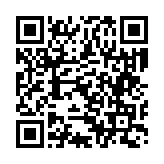 Задачи:
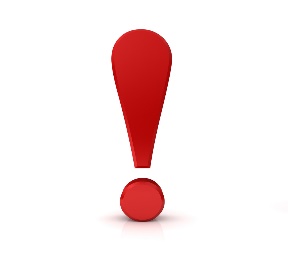 Прислать отчет по работе в ПОО с результатами СПТ 
до  28 февраля 2023г. 

на электронный адрес: semenova@cposo.ru

Телефоны контакта: 334 – 04 – 93 
Семенова Наталья Григорьевна